Умножение и деление задачи за 2 клас
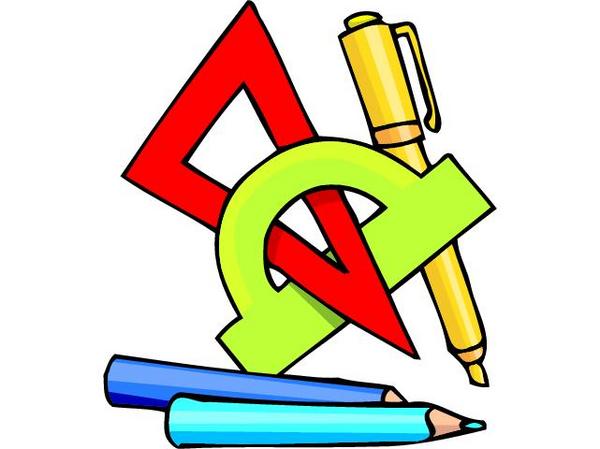 Колко прави 6.4 и как наричаме числата при действие умножение?
6    .    4     =
24
/                 /                    /
множител      множител     произведение
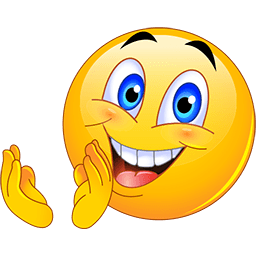 Колко прави 24: 6 и как наричаме числата при действие деление?
4
24     :     6     =
/                        /                       /  
                 делимо          делител             частно
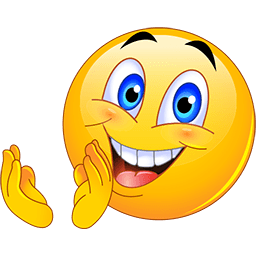 4
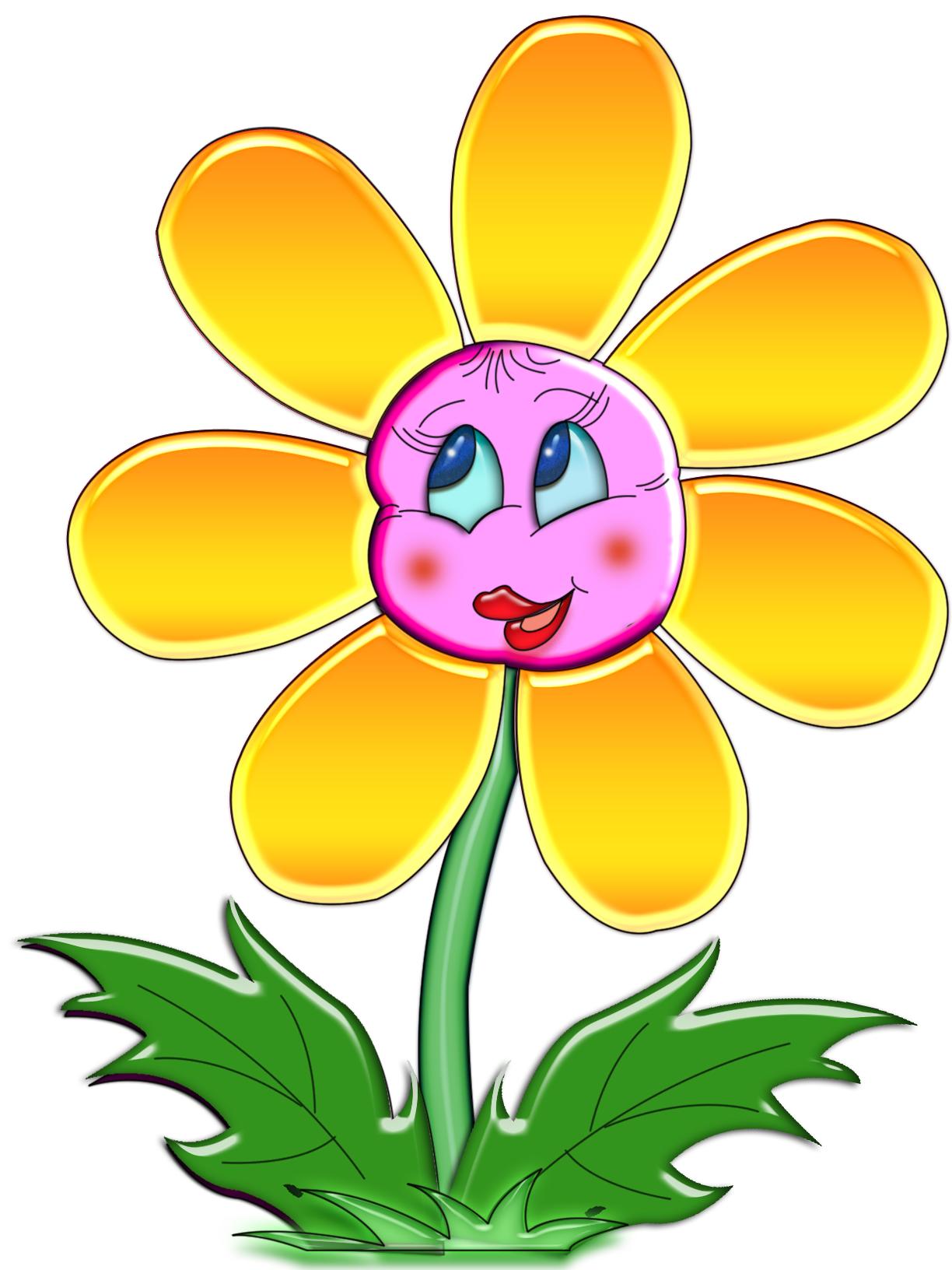 Мълчанка
6
5
8
.5
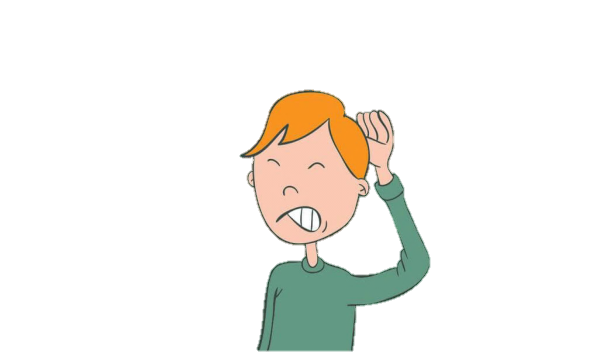 7
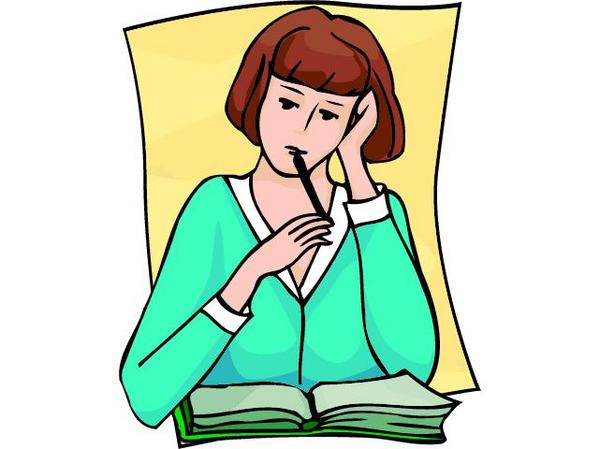 9
3
Открийте  липсващите  числа.
6
5
6.5+  =36
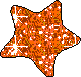 2
9.4-  =34
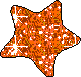 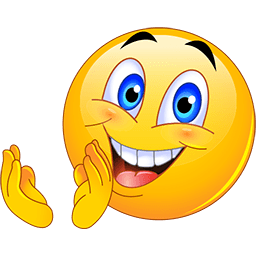 5.5-4.5=
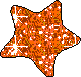 От числото 92 извадете частното на числата 16 и 4.
92-16:4 =
92 – 4 =
= 88
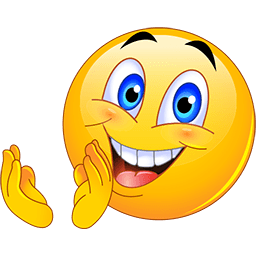 Към произведението на числата 9 и 4 прибавете частното на числата 36 и 6 .
9 . 4 + 36 : 6 =
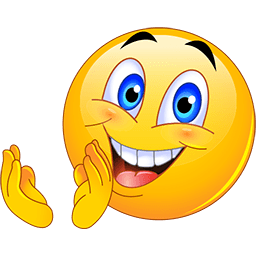 =
6
36
+
=
= 42
Извършете умножението
1 . 1 =
1
5 . 4 =
20
3 . 5 =
15
3 . 4 =
12
2 . 2 =
4
6 . 5 =
30
9 . 0 =
0
2 . 3 =
6
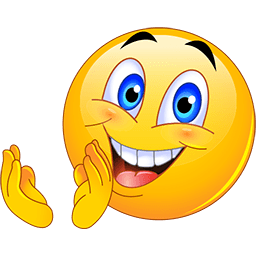 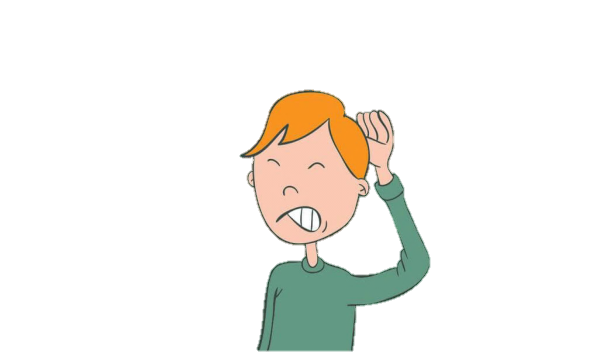 2 . 5 =
10
5 .10=
50
8 . 5 =
40
От сбора на числата 56 и 37 извадете частното на числата 36 и 9.
(56+37) - 36:9=
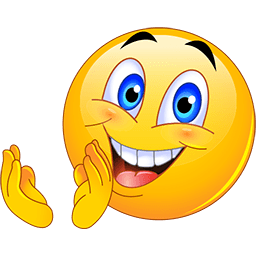 -
=
93
4
=
= 89
Решете   задачите:
1 зад.От най-малкото трицифрено число извадете произведението на 6 и 2
100-6.2=
=100-12= 
=88
2 зад. Към частното на числата 35 и 5 прибавете 86.
35:5+86=
=7+86=
=93
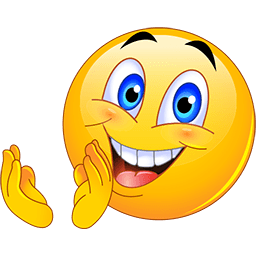 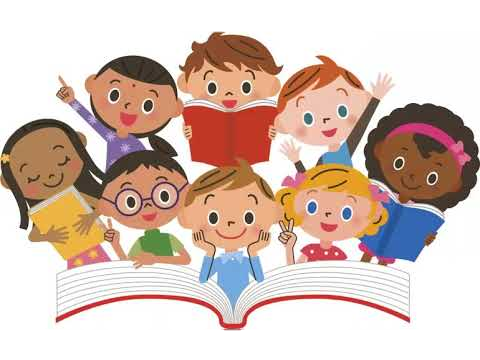 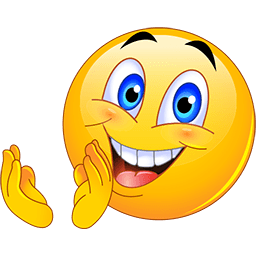 Б Р А В О ! СПРАВИХТЕ СЕ  ОТЛИЧНО !
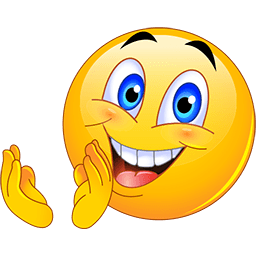 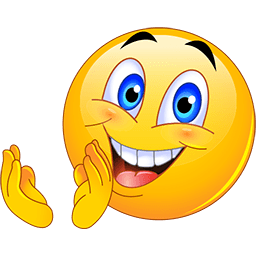 МАТЕМАТИКАТА  Е  ЗАБАВНА,

 ИНТЕРЕСНА  И  МНОГО ПОЛЕЗНА.

 УСМИХВАЙТЕ СЕ!
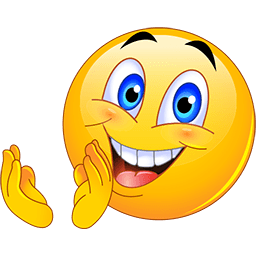 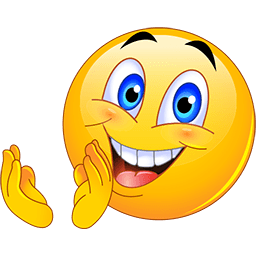 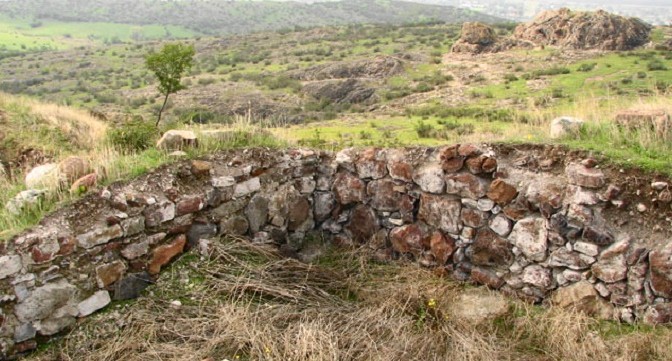 ОУ „ИВАН ВАЗОВ“ с.Русокастро
н. учител Ст. Чавдарова